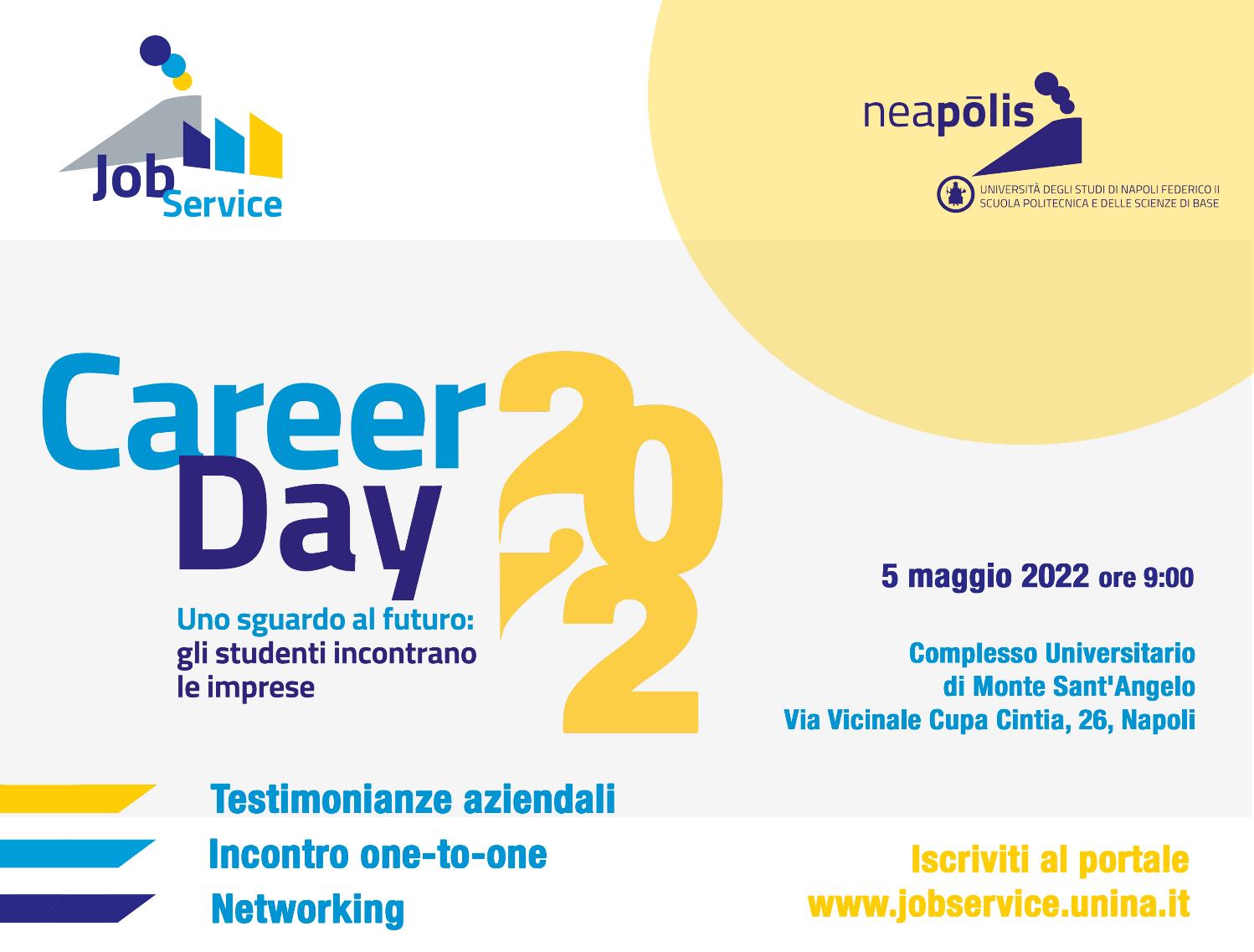 Il Career Day 2022 è una occasione di incontro tra laureandi e laureati e realtà imprenditoriali. 


Le aziende e le realtà professionali hanno la possibilità di presentarsi, di raccogliere candidature di inserimento professionale adeguate alle loro esigenze, di effettuare brevi colloqui conoscitivi con i candidati, di condividere esperienze e idee con i Ricercatori dei Dipartimenti.


I laureati/laureandi hanno la possibilità di stabilire un contatto mirato con le realtà produttive, di mettere in evidenza i propri curricula, di partecipare alle presentazioni aziendali, di scoprire le opportunità e le linee tendenziali del mondo del lavoro e delle professioni.
DOVE E QUANDO
5 maggio 2022 ore 9:00 
Complesso Universitario di Monte Sant’Angelo
Via Vicinale Cupa Cintia n.26, Napoli
COME
Iscriviti al portale www.jobservice.unina.it
Carica il tuo CV
Consulta l’elenco delle aziende che partecipano
Candidati alle posizioni offerte

      N.B. controlla la lista di aziende e le offerte spesso
COME
Iscriviti al portale www.jobservice.unina.it
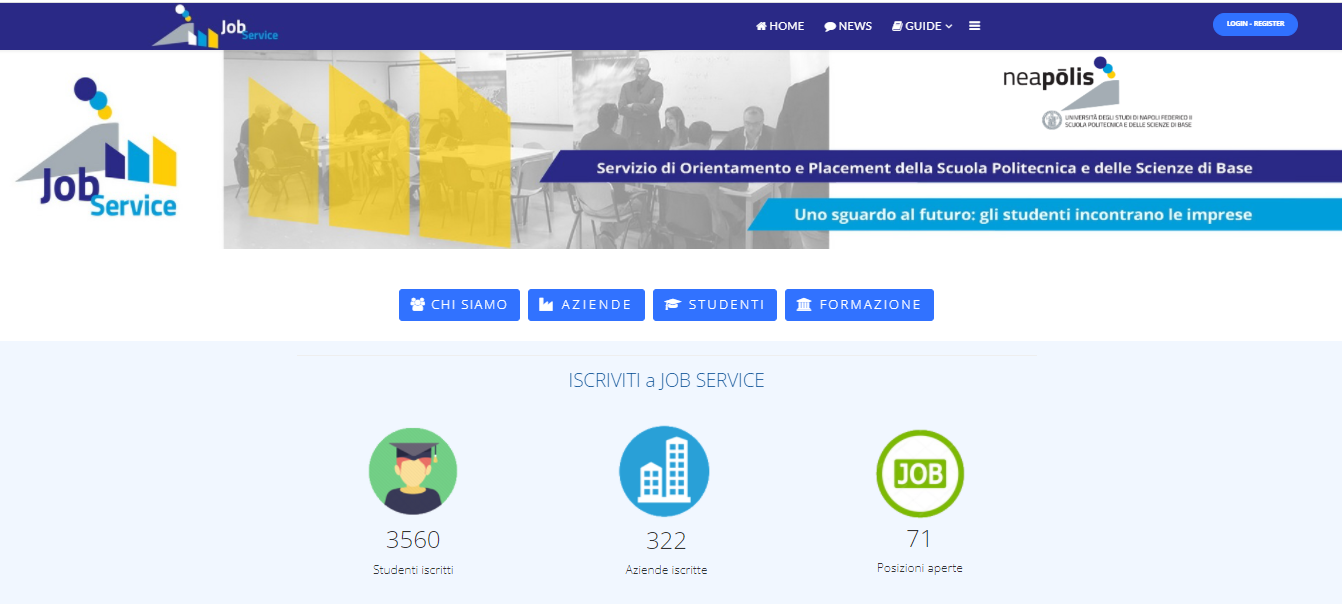 COME
Iscriviti al portale www.jobservice.unina.it
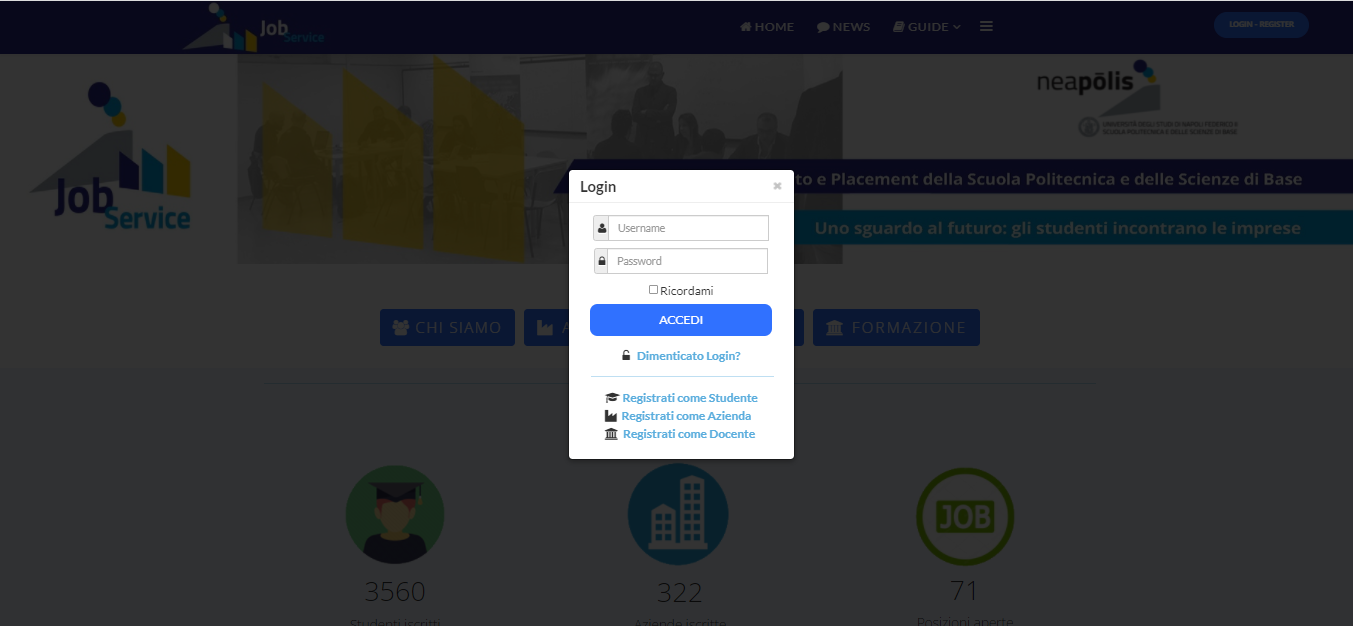 COME
Iscriviti al portale www.jobservice.unina.it
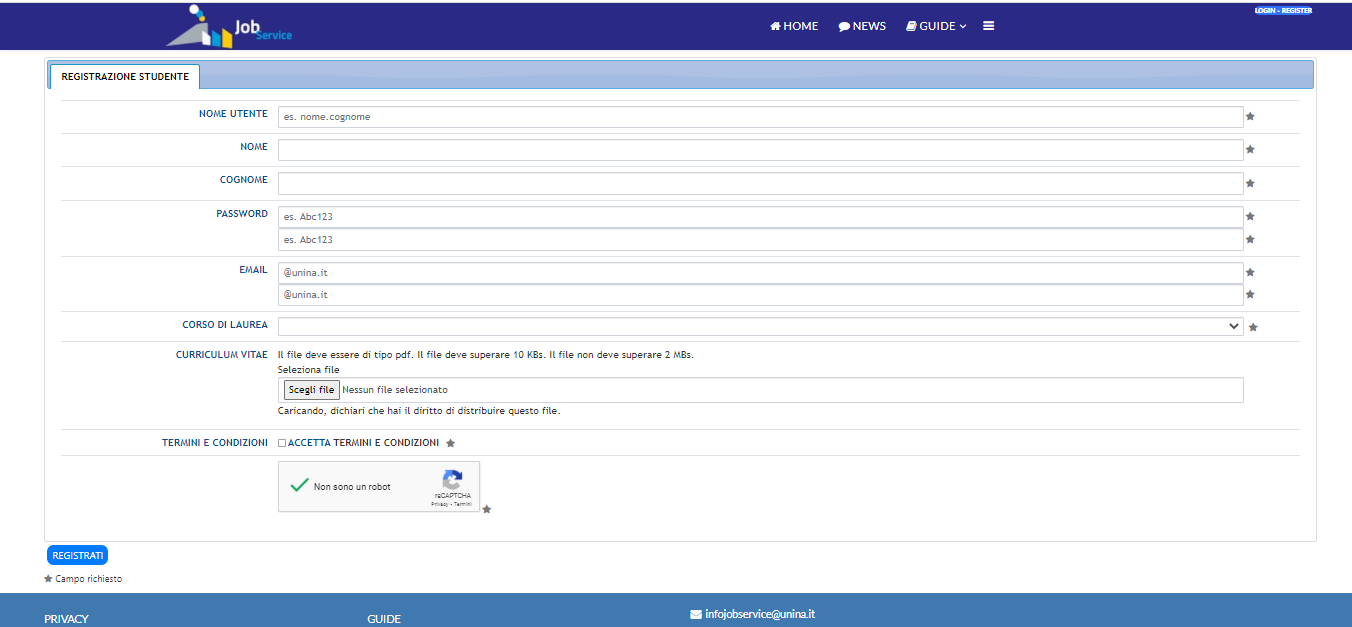 COME
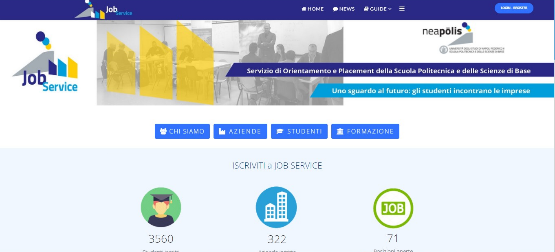 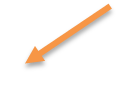 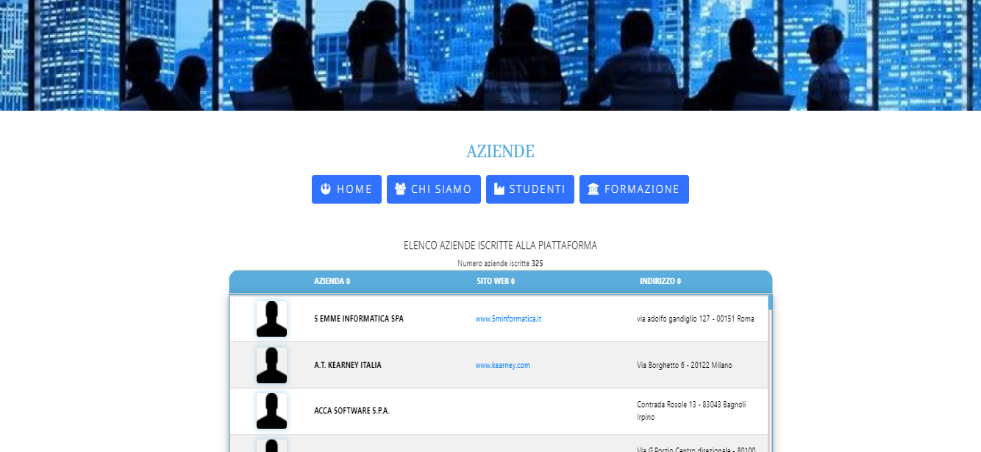 Consulta l’elenco delle aziende che partecipano
Candidati alle posizioni offerte

N.B. controlla la lista di         aziende e le offerte spesso
PERCHÈ
Per incontrare i rappresentanti delle aziende presenti
Per capire quali aziende cercano persone con il tuo profilo
Per proporti in prima persona per le posizioni aperte presso 
     le aziende
MI PREPARO
Consulta il materiale presente nella sezione Formazione del portale
Aggiorna il tuo CV
Studia le offerte 
Preparati sulle diverse realtà aziendali presenti
Stampa alcune copie del CV in italiano e in inglese da tenere sempre pronte
Vestiti adeguatamente
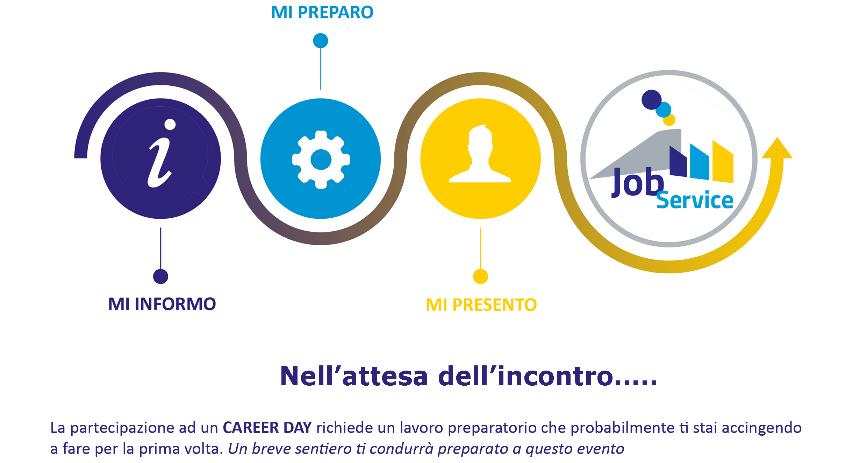 Consulta il materiale nella sezione Formazione del portale
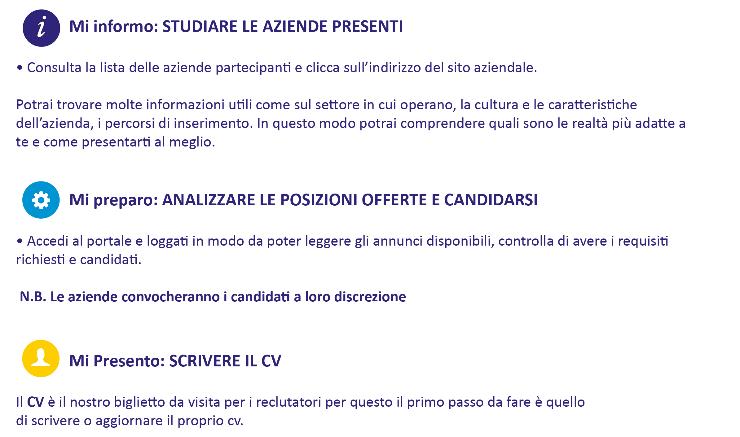 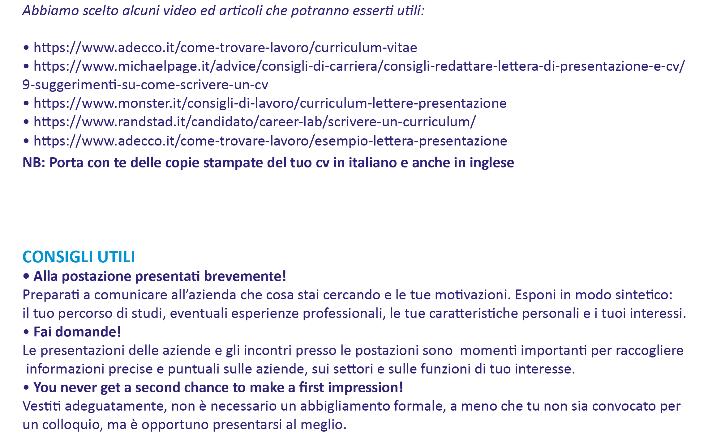 MI PREPARO
Consulta il materiale nella sezione Formazione del portale

ADECCO:
https://www.adecco.it/come-trovare-lavoro/curriculum-vitae
https://www.adecco.it/come-trovare-lavoro/esempio-lettera-presentazione

MICHAEL PAGE:
https://www.michaelpage.it/advice/consigli-di-carriera/consigli-redattare-lettera-di-presentazione-e-cv/9-suggerimenti-su-come-scrivere-un-cv

JOB ADVISOR:
http://www.careerdirectory.it/lavoro/index.html

ACCENTURE:
https:/www.accenture.com/it-it/careers/
INFO/AGGIORNAMENTI
www.jobservice.unina.it
infojobservice@unina.it
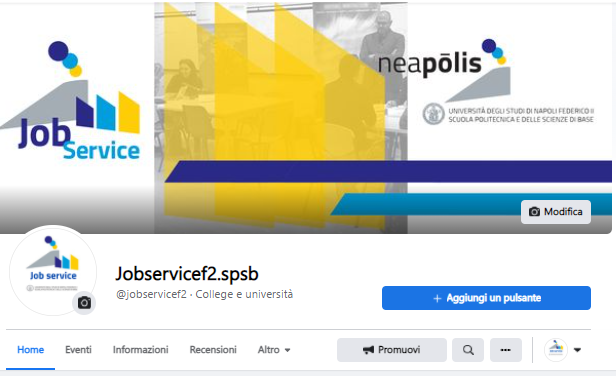 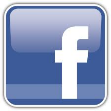 Pagine fb:
Jobservicef2.spsb
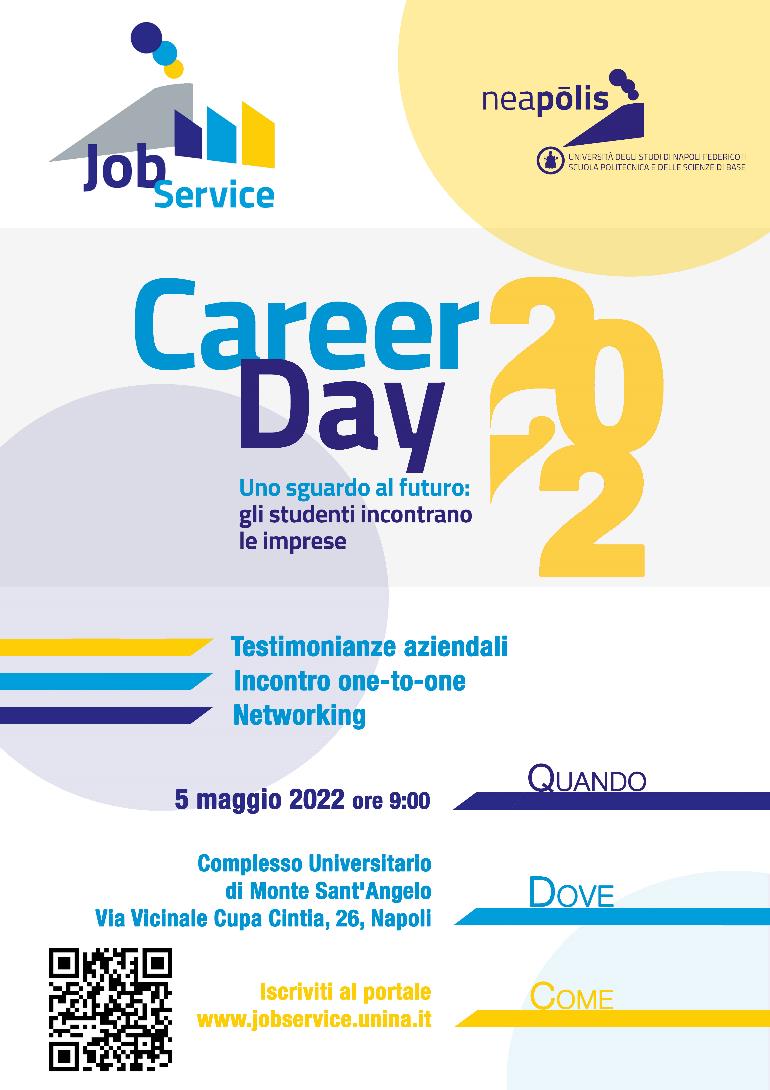